The Ghost Neighborhoods of Columbus project
Nicole Hall
Center for Urban and Regional Analysis
October 2022
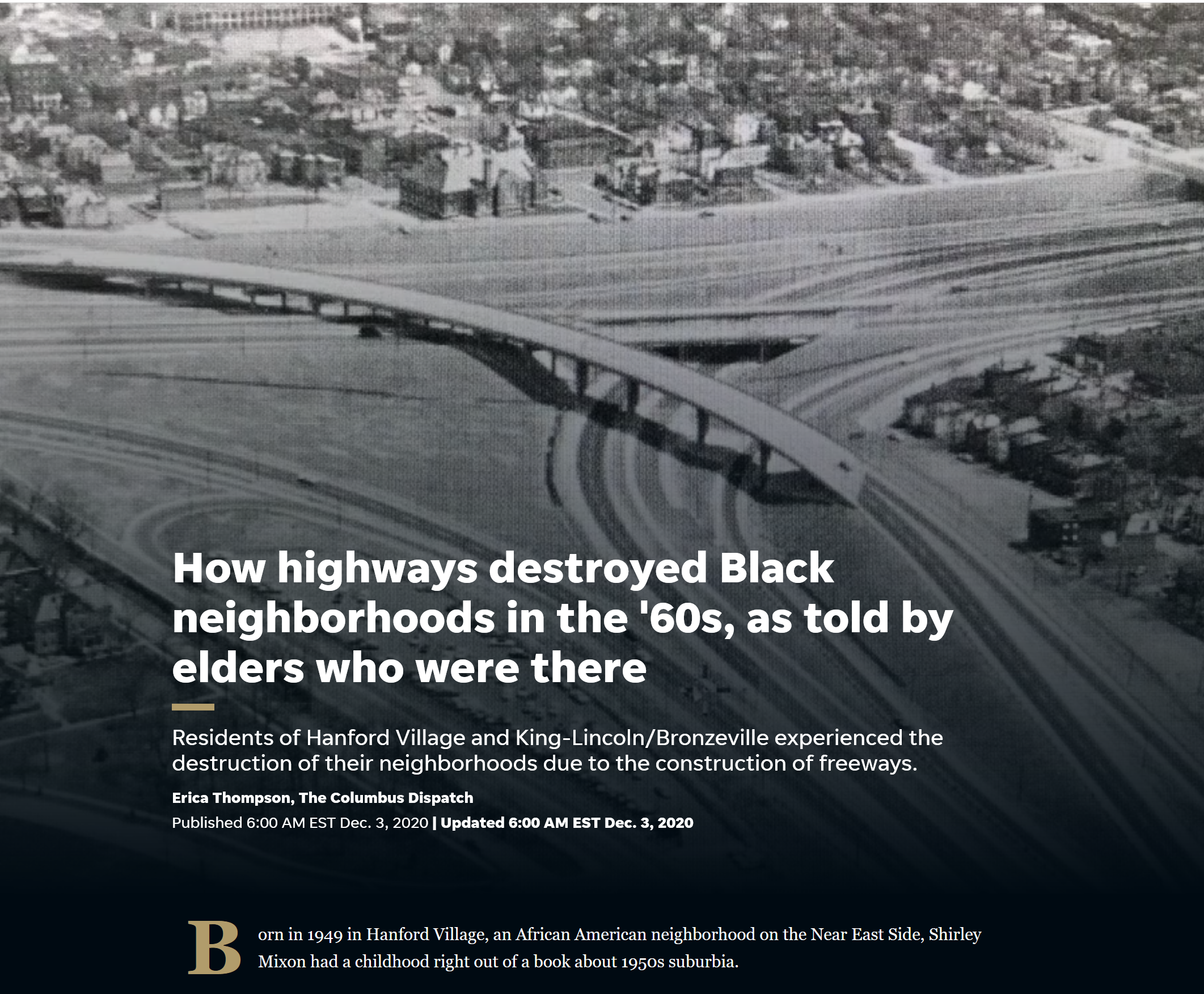 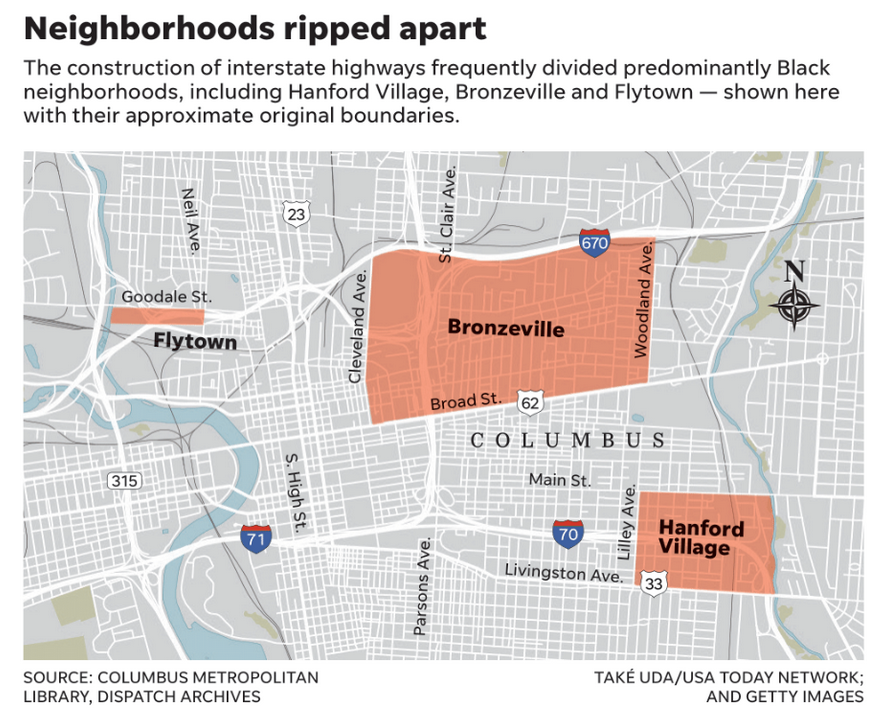 Columbus Dispatch December 3, 2020
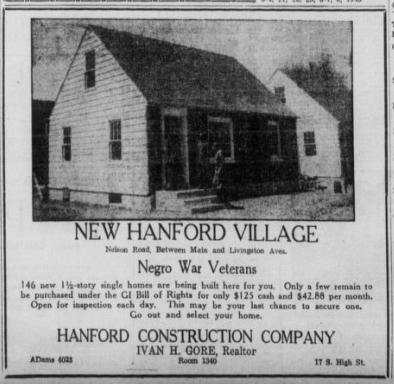 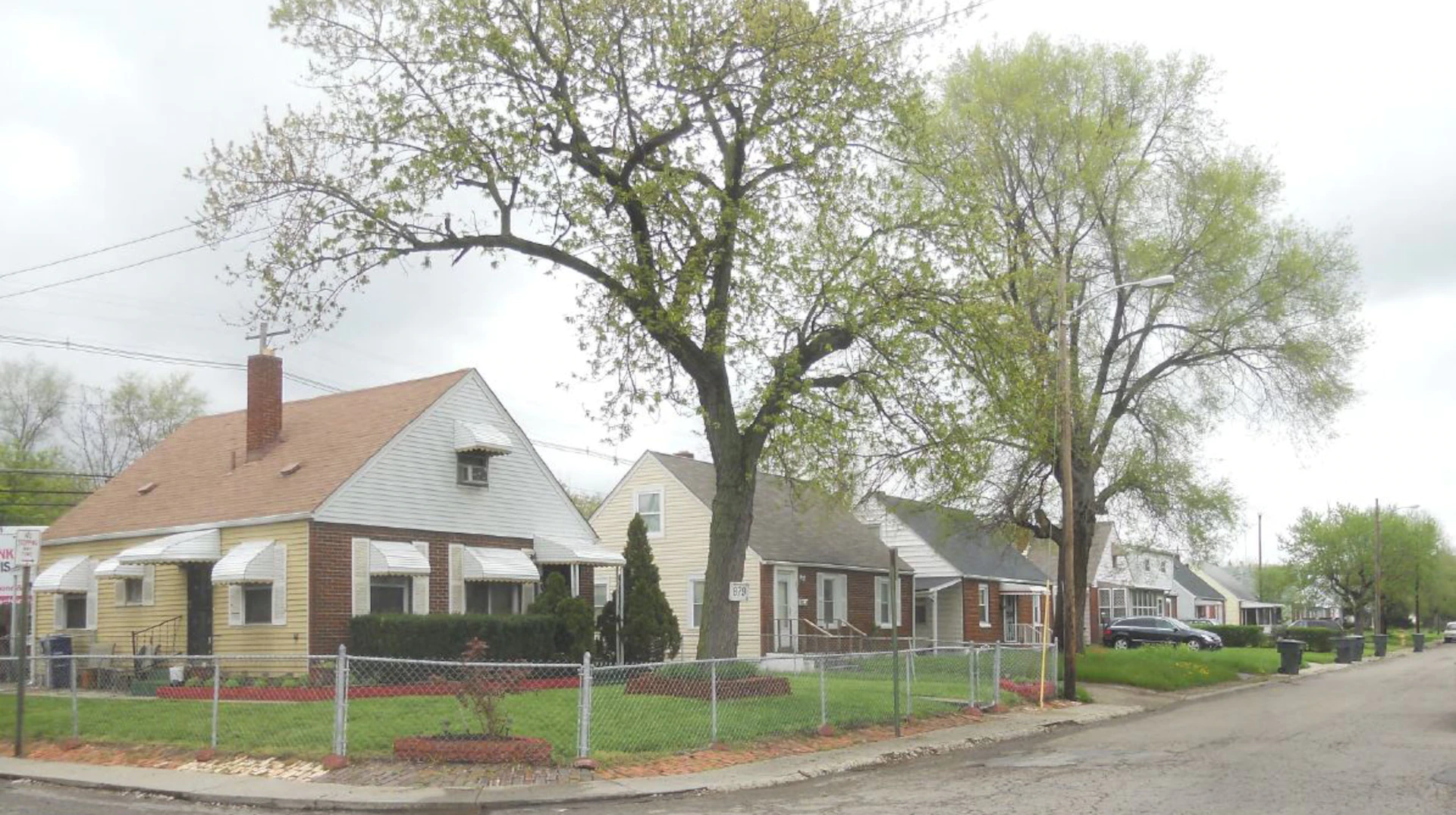 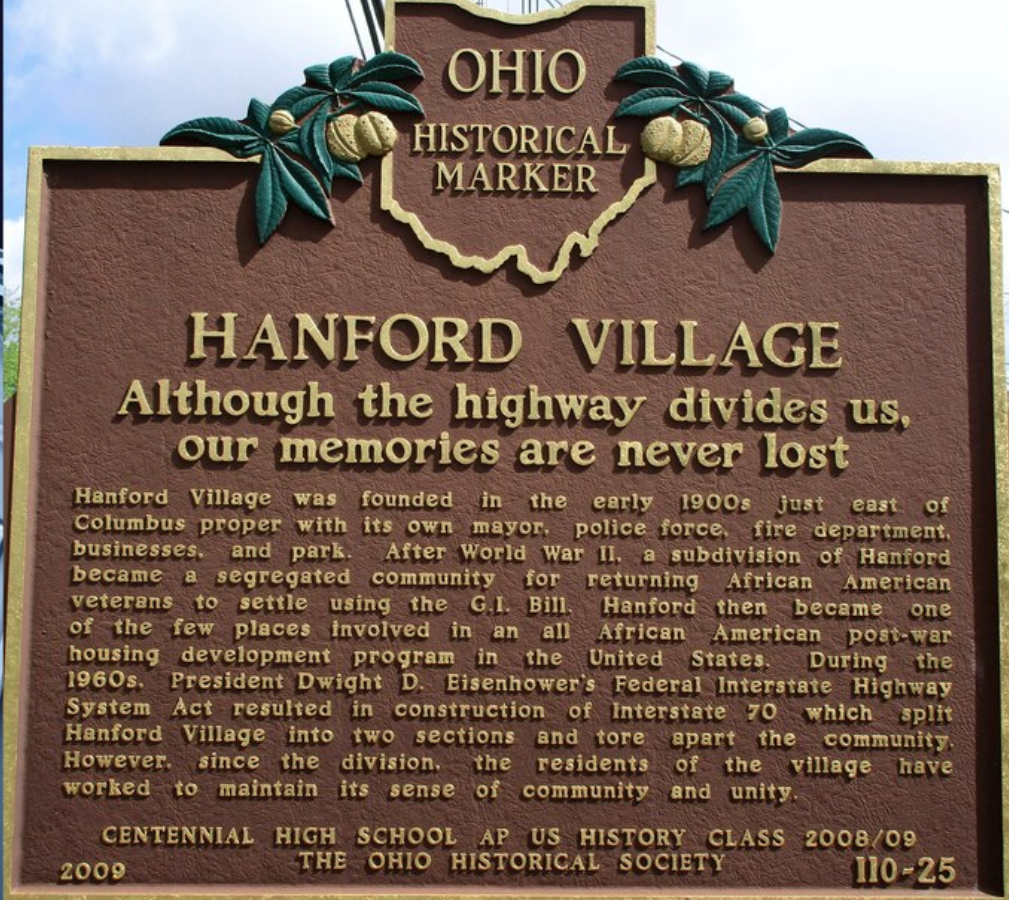 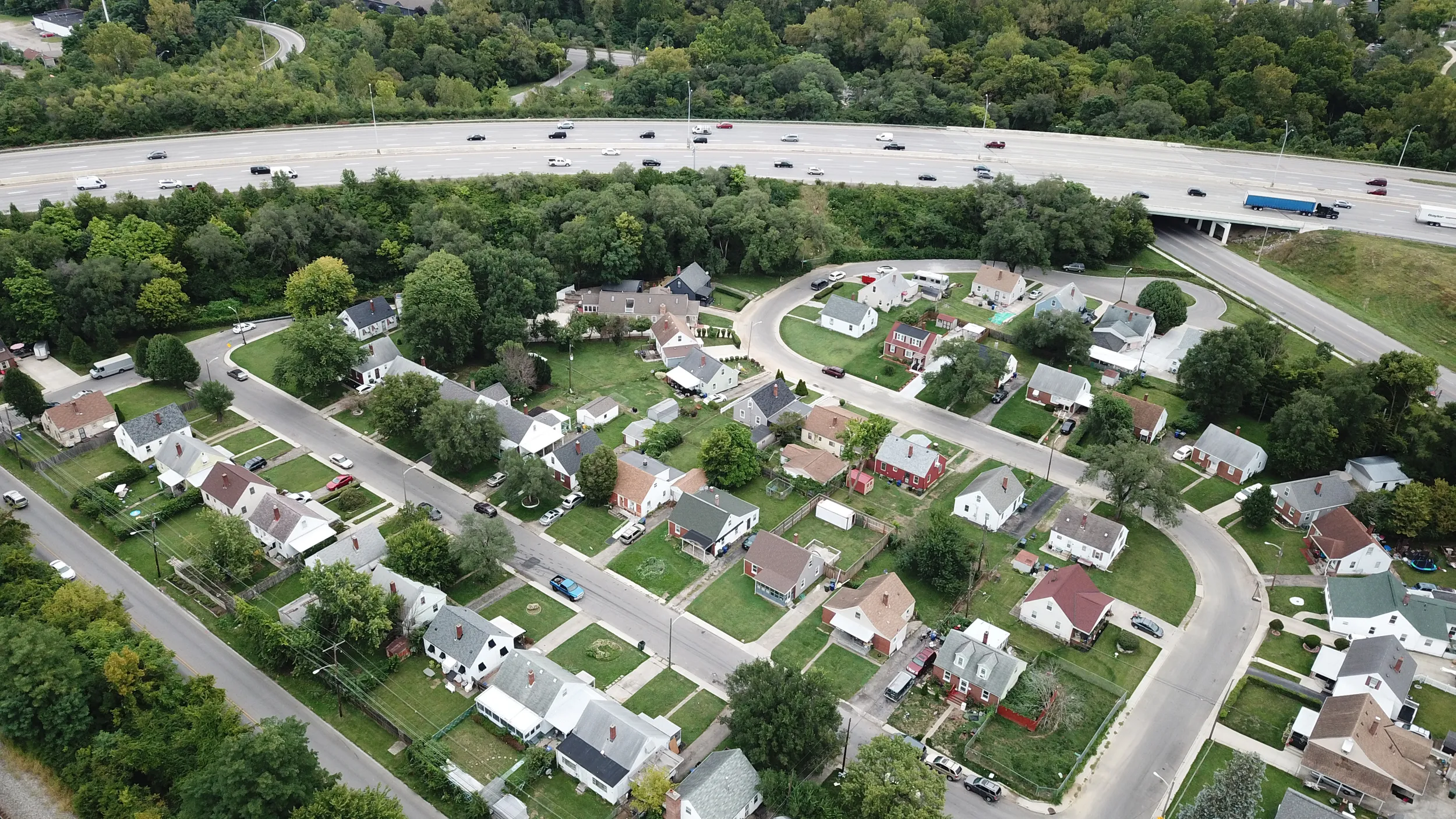 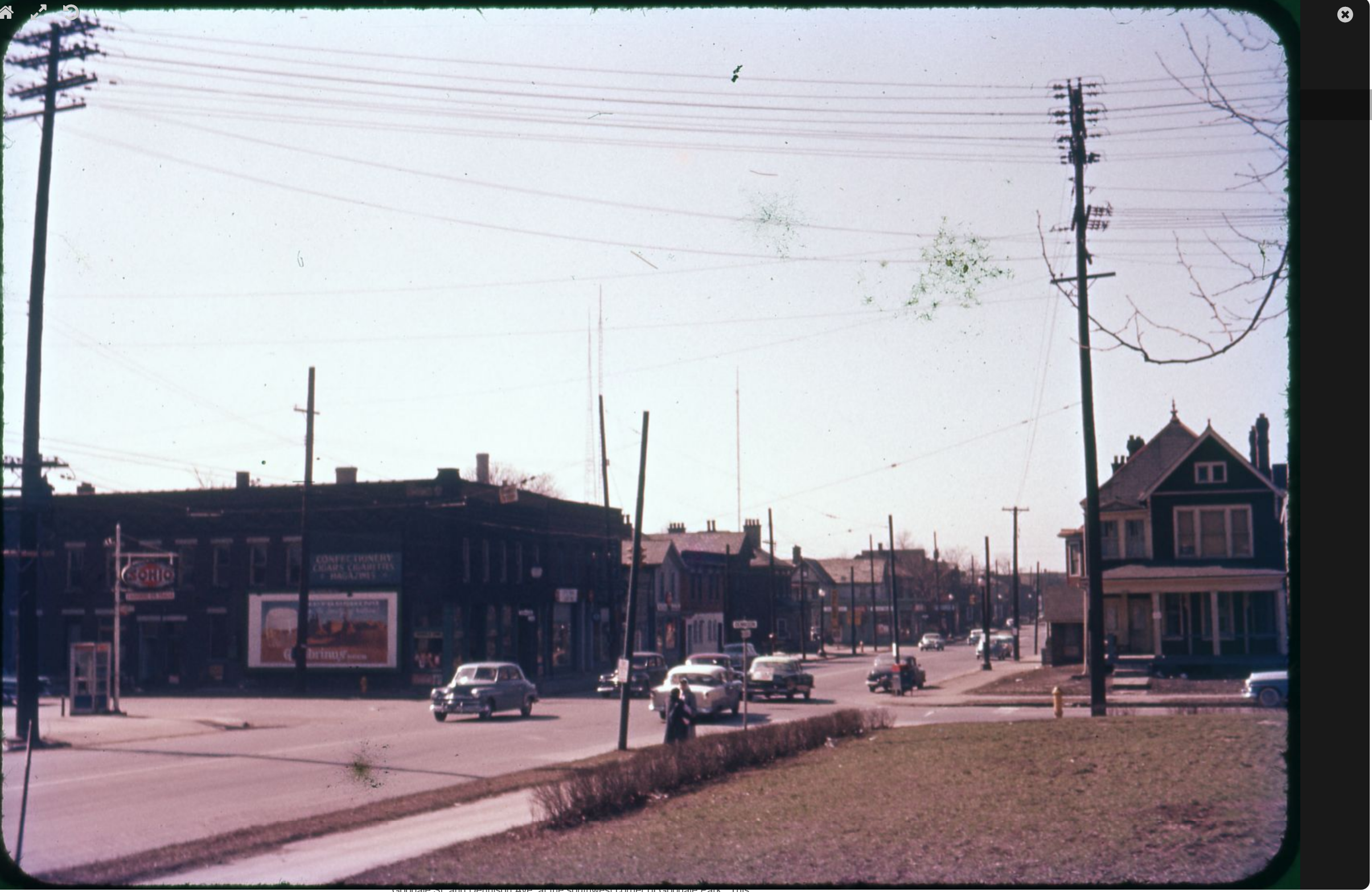 Flytown: Looking southwest from Goodale Park at the intersection of Goodale and Dennison 
March 3, 1957 (prior to construction)
Source: Columbus Metropolitan Libraries
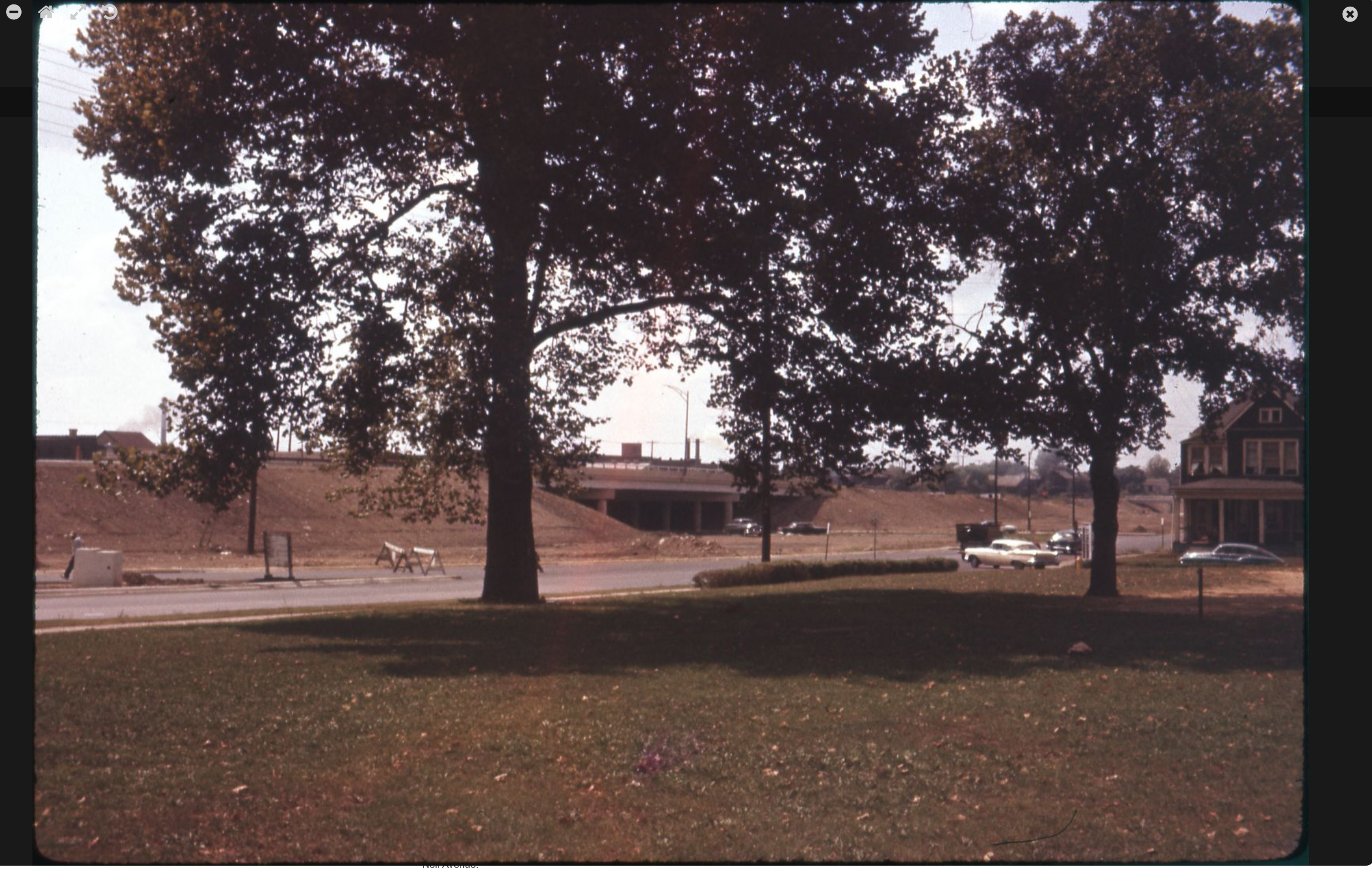 Flytown: Looking southwest from Goodale Park at the intersection of Goodale and Dennison 
September 8, 1959 (after construction)
Source: Columbus Metropolitan Libraries
Ghost Neighborhoods project
Objectives
Reconstruct lost neighborhoods in Columbus
Hanford Village
Flytown
East Franklinton
Others…
High resolution digital reconstructions
Parcels, buildings - # floors, construction material, usage
Products
Maps with database
3D visualizations via ArcGIS Urban
Story maps
Scalable: Automated or semi-automated
Data
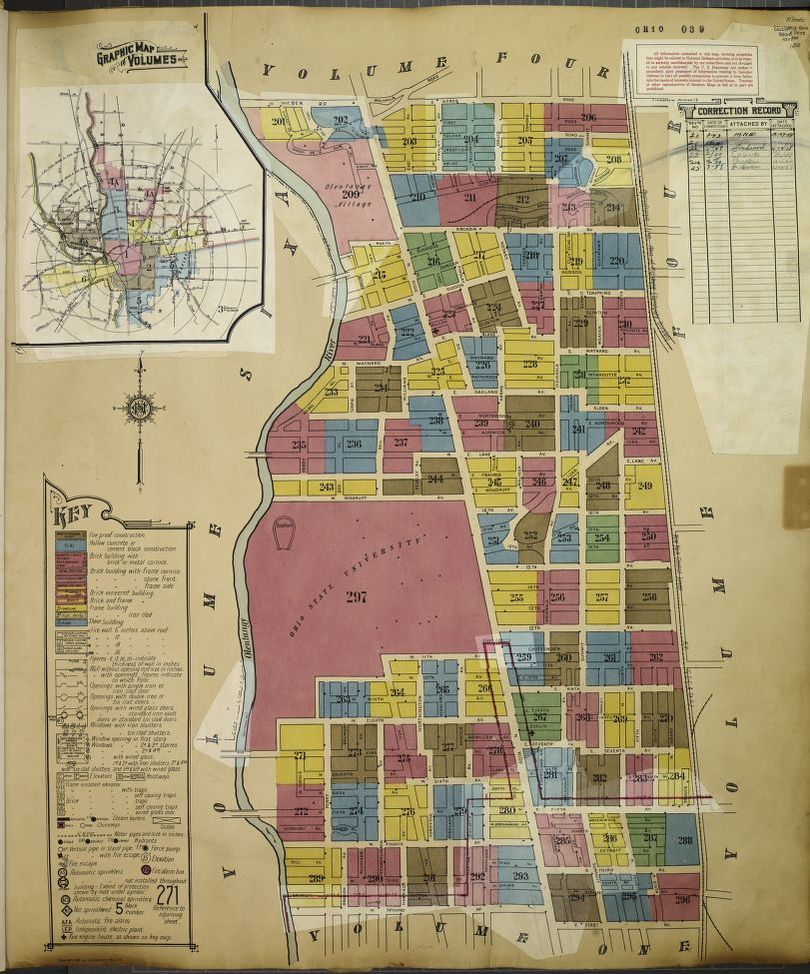 Sanborn Fire Atlas 
Building level maps
Columbus: 1887, 1891, 1901, 1921-1922, 1951
Availability
OSU Library – print and microfilm
Ohio Public Library Information Network – B&W only
Library of Congress – full color high resolution scans
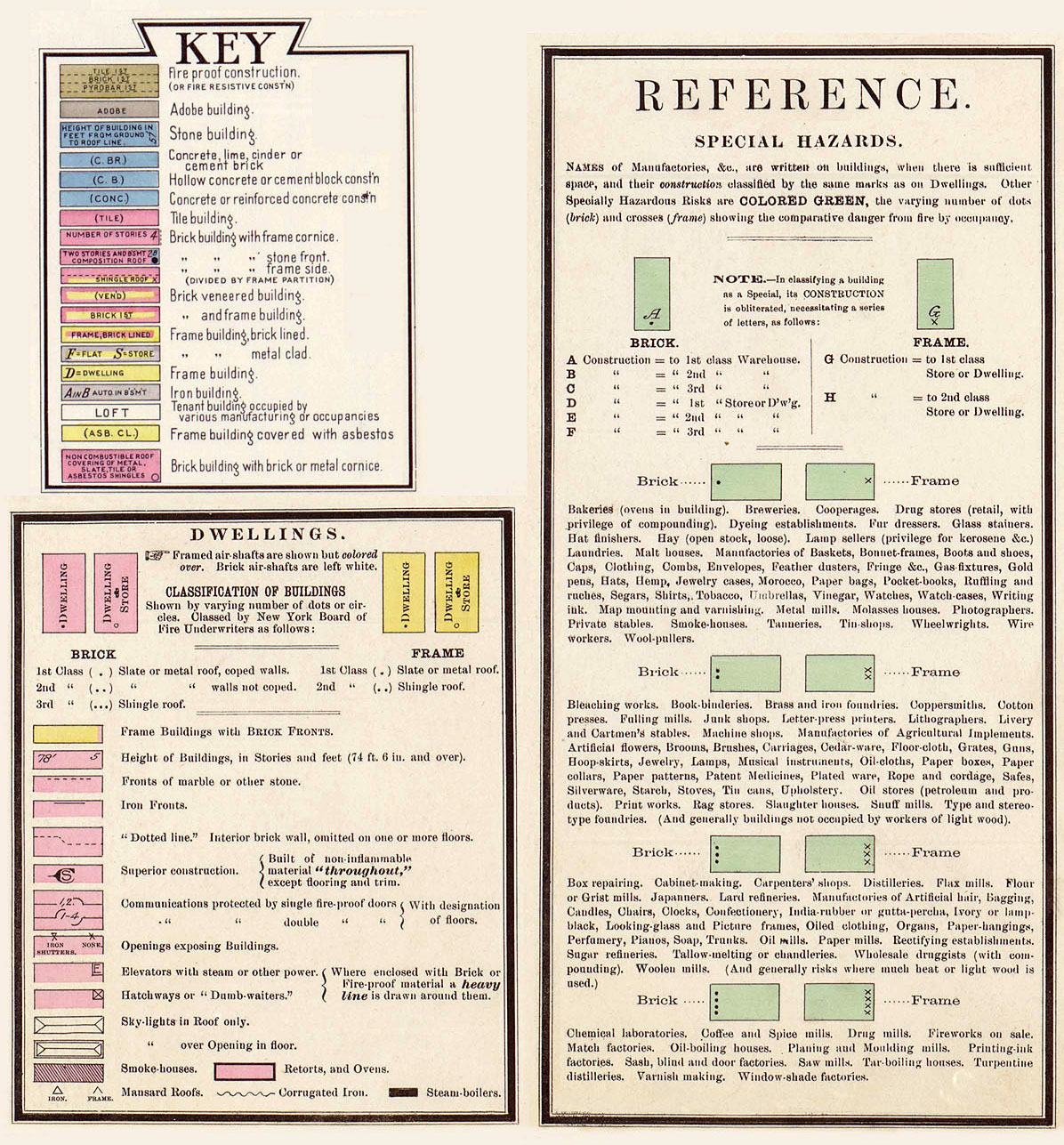 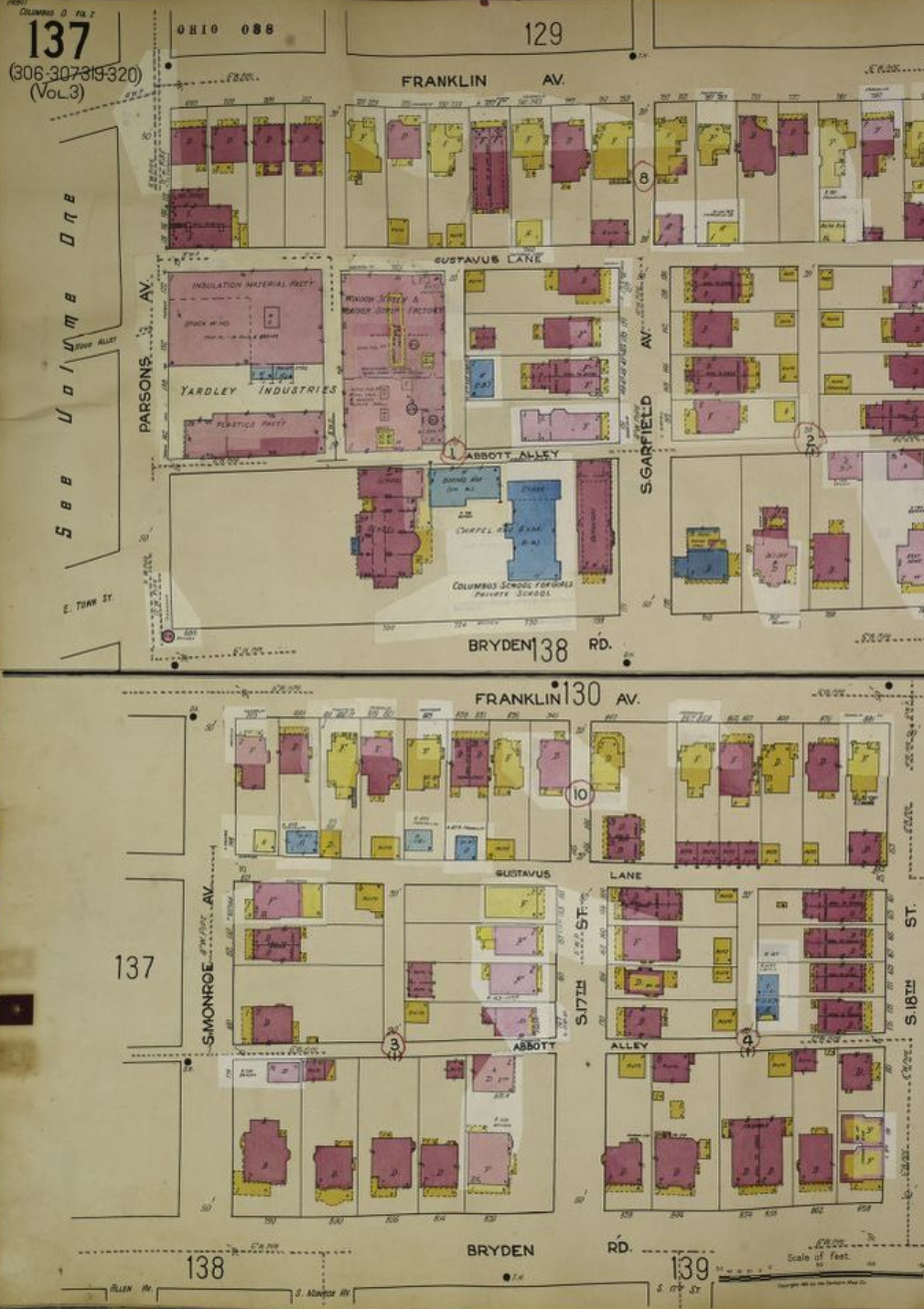 Steps
Georeference atlas sheets
Segment objects (building footprints) and extract attributes from annotations
Methods
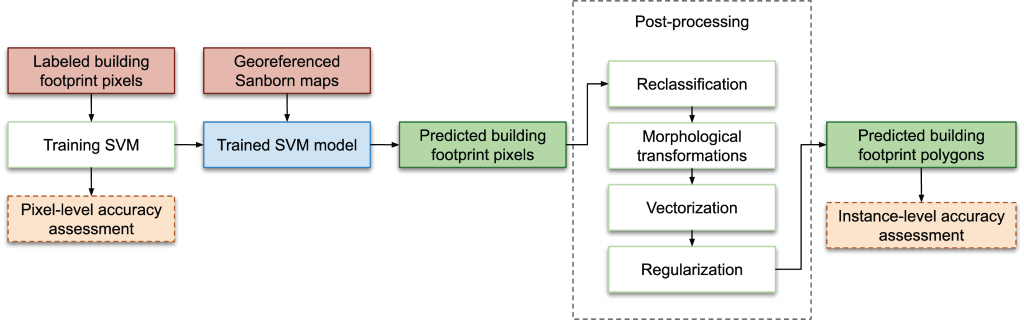 SVM – Support Vector Machines – a form of machine learning
Preliminary results
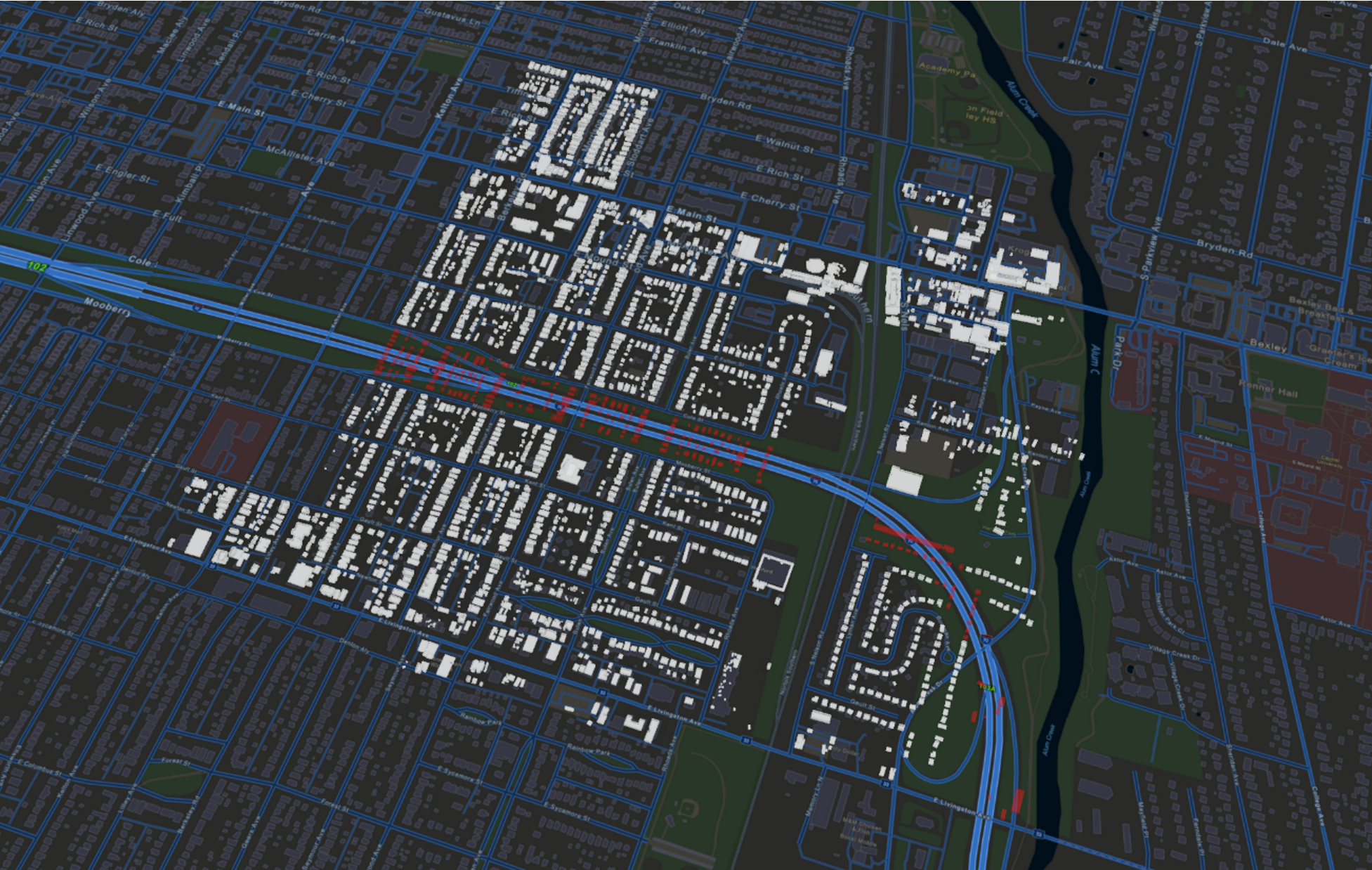 First generation product: Abstract buildings (ArcGIS Scene Viewer)
Preliminary results
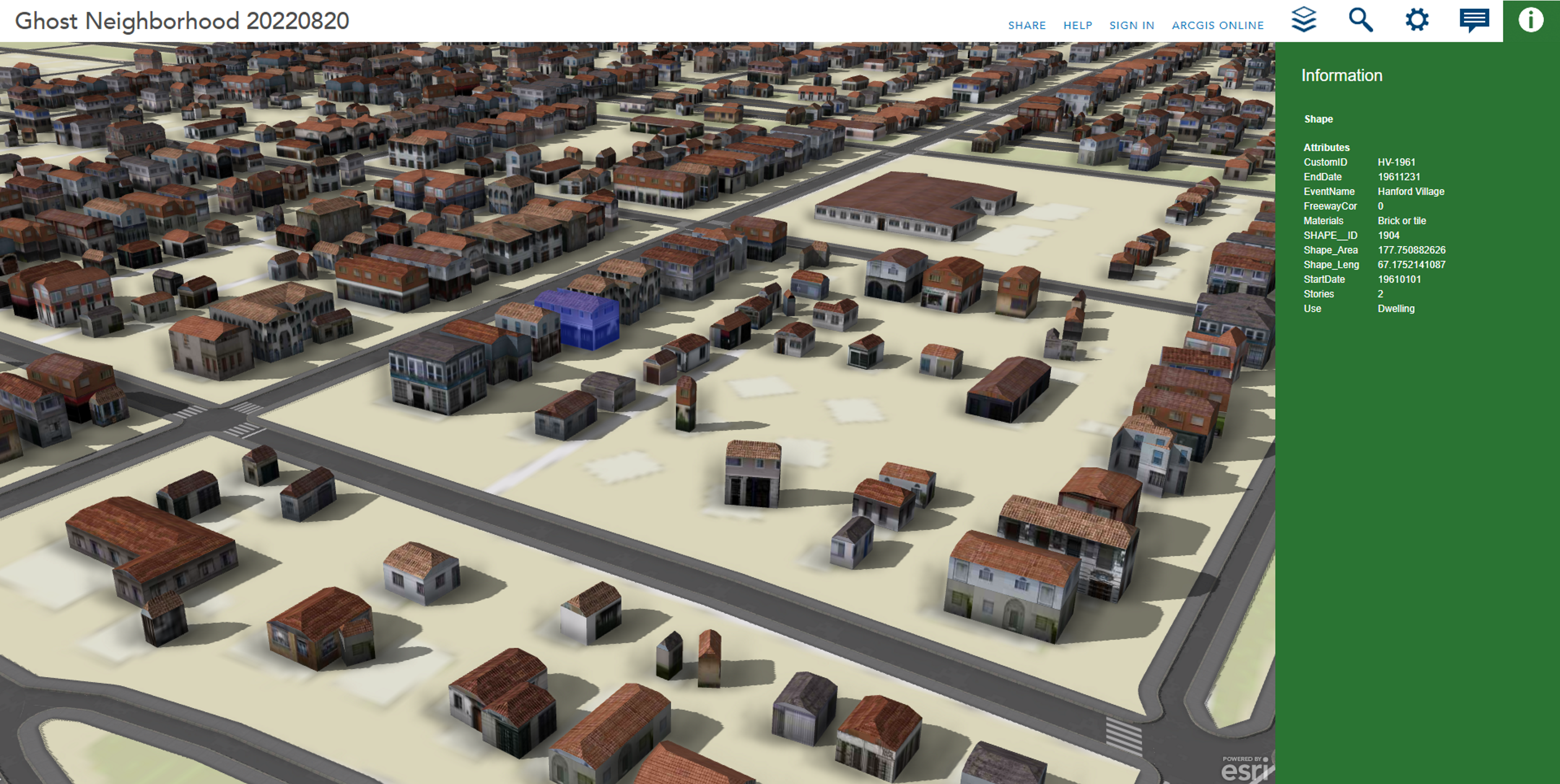 Second generation product: Abstract buildings (ArcGIS City Engine)
Preliminary results
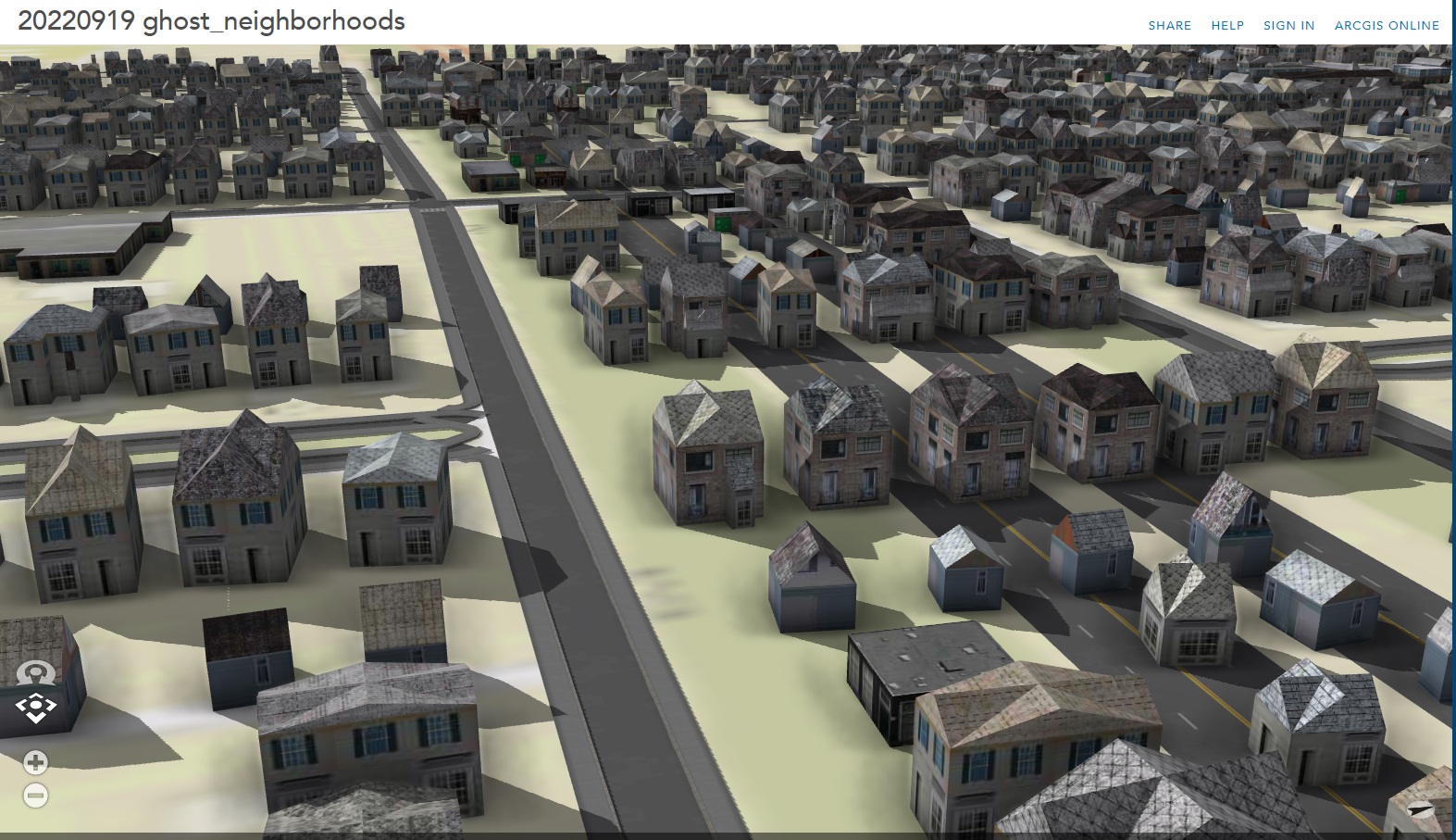 Second generation product: Architectural Character Refined (ArcGIS City Engine)
Data
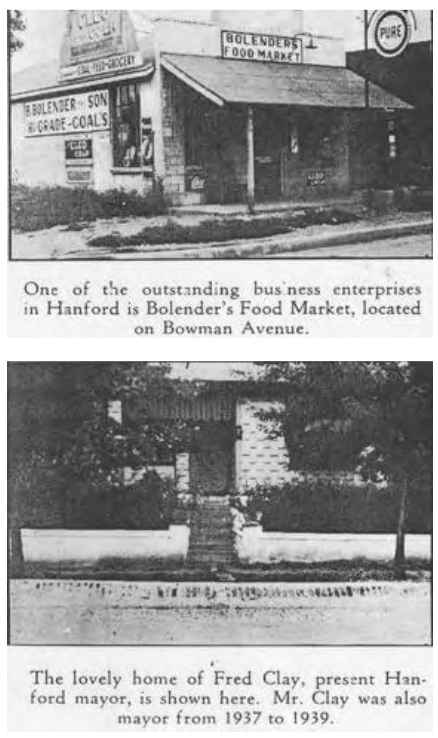 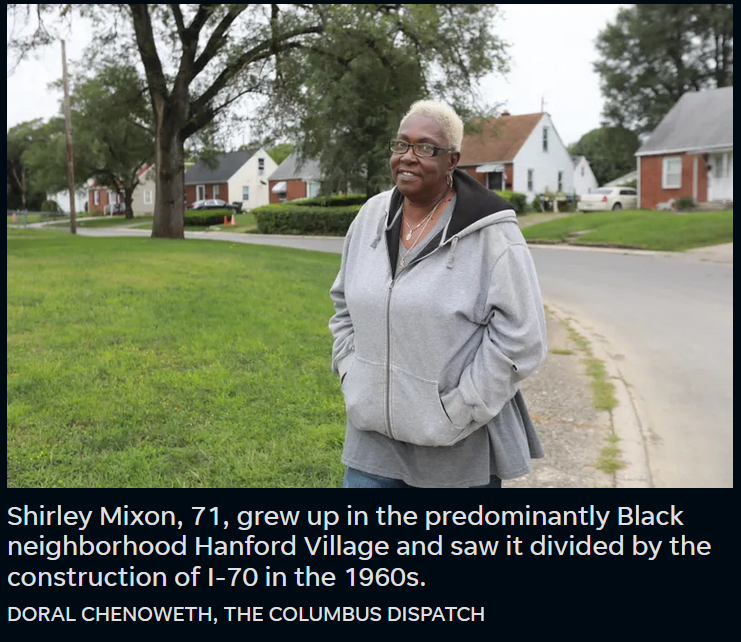 Other data
Historic parcel data
Business permits
Street imagery
Historical documents
National Historic GIS
Stories, memories from residents
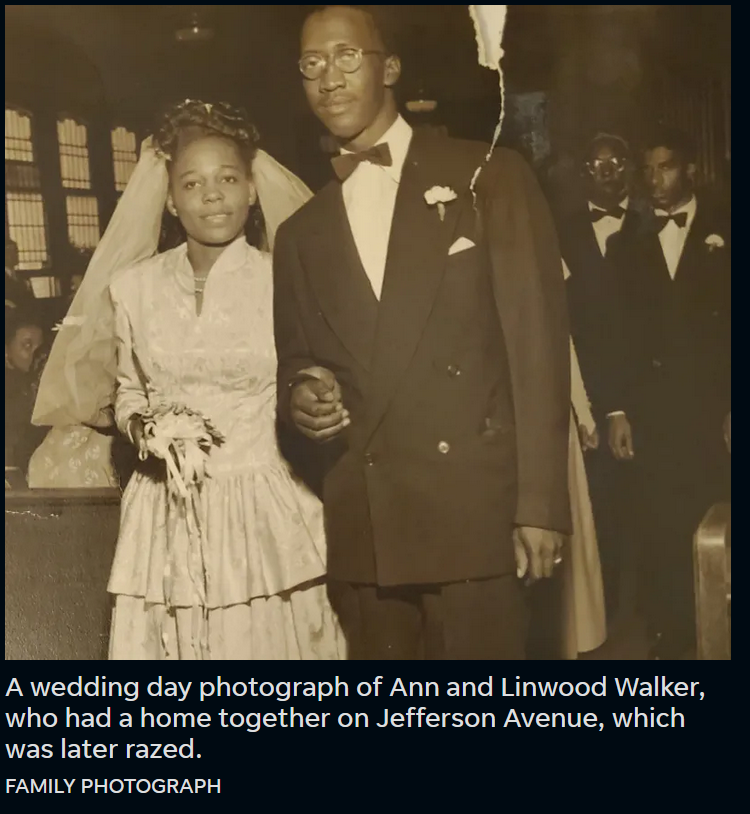 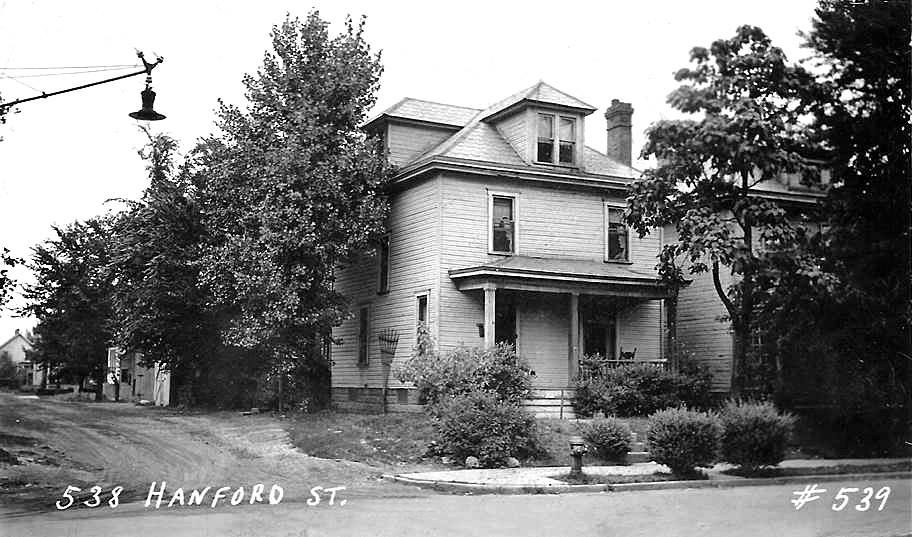 Source: Columbus Dispatch; Columbus Metropolitan Libraries
Department of Geography
Center for Urban and Regional Analysis (CURA)
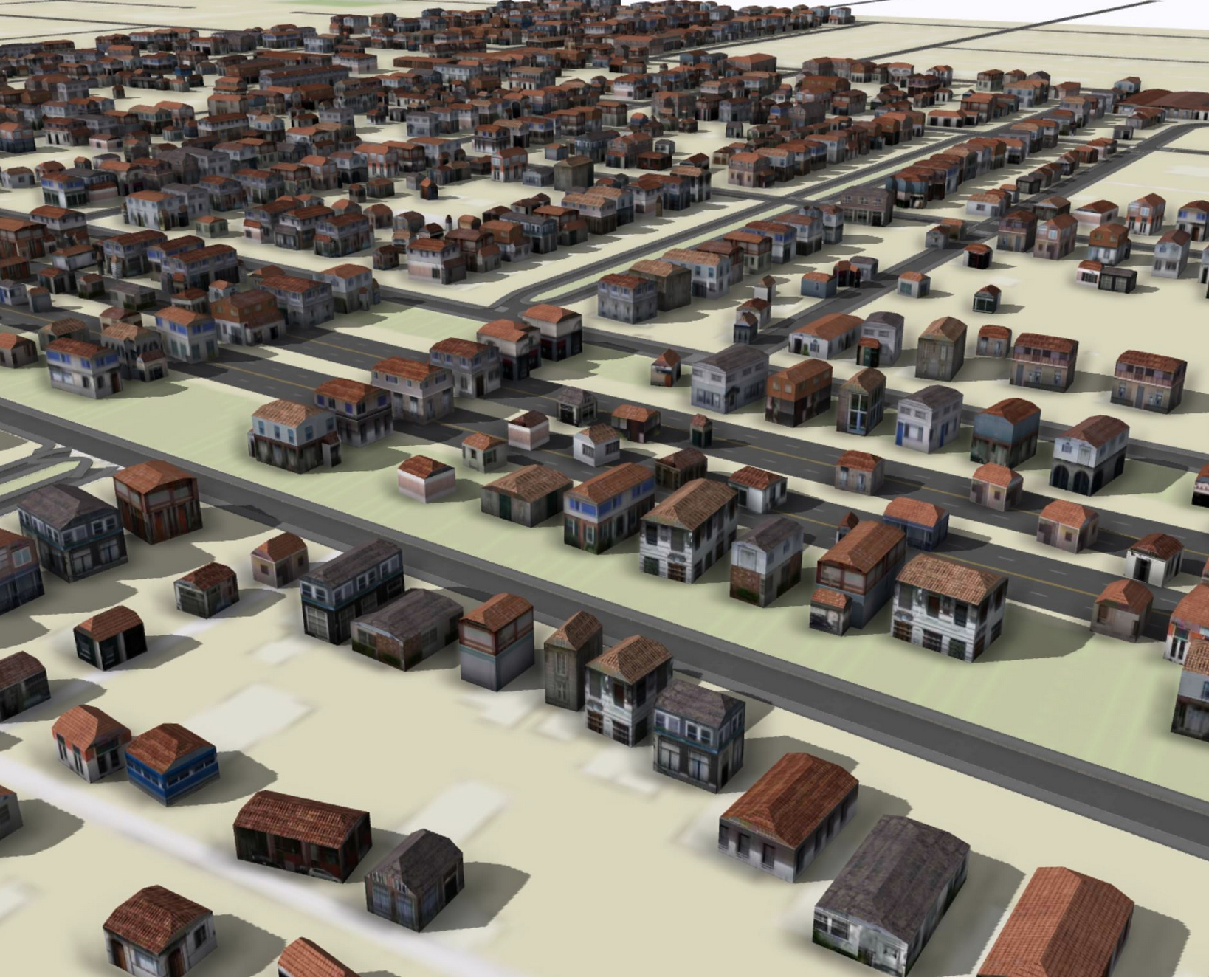 Project team
CURA
Harvey Miller – Director
Ningchuan Xiao – Associate Director
Gerika Logan – Outreach Coordinator
Nicole Hall – Consulting Manager
Yue Lin – Graduate Research Associate
Jialin Li – Graduate Research Associate
Michael Smith – Undergraduate Research Associate
Eva Heyer - Undergraduate Research Associate

Collaborators
Jason Reece – Knowlton School
Joshua Sadvari – OSU Libraries
Adam Porr – Mid-Ohio Regional Planning Commission

Follow our progress at cura.osu.edu